DERECHOS HUMANOS, JÓVENES Y ACTUALIDAD
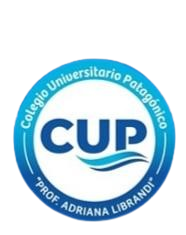 COLEGIO UNIVERSITARIO PATAGÓNICO PROF. ADRIANA LIBRANDI
UNIVERSIDAD NACIONAL DE LA PATAGONIA 
COMODORO RIVADAVIA- CHUBUT
NUESTRA CIUDAD Comodoro Rivadavia, CHUBUT
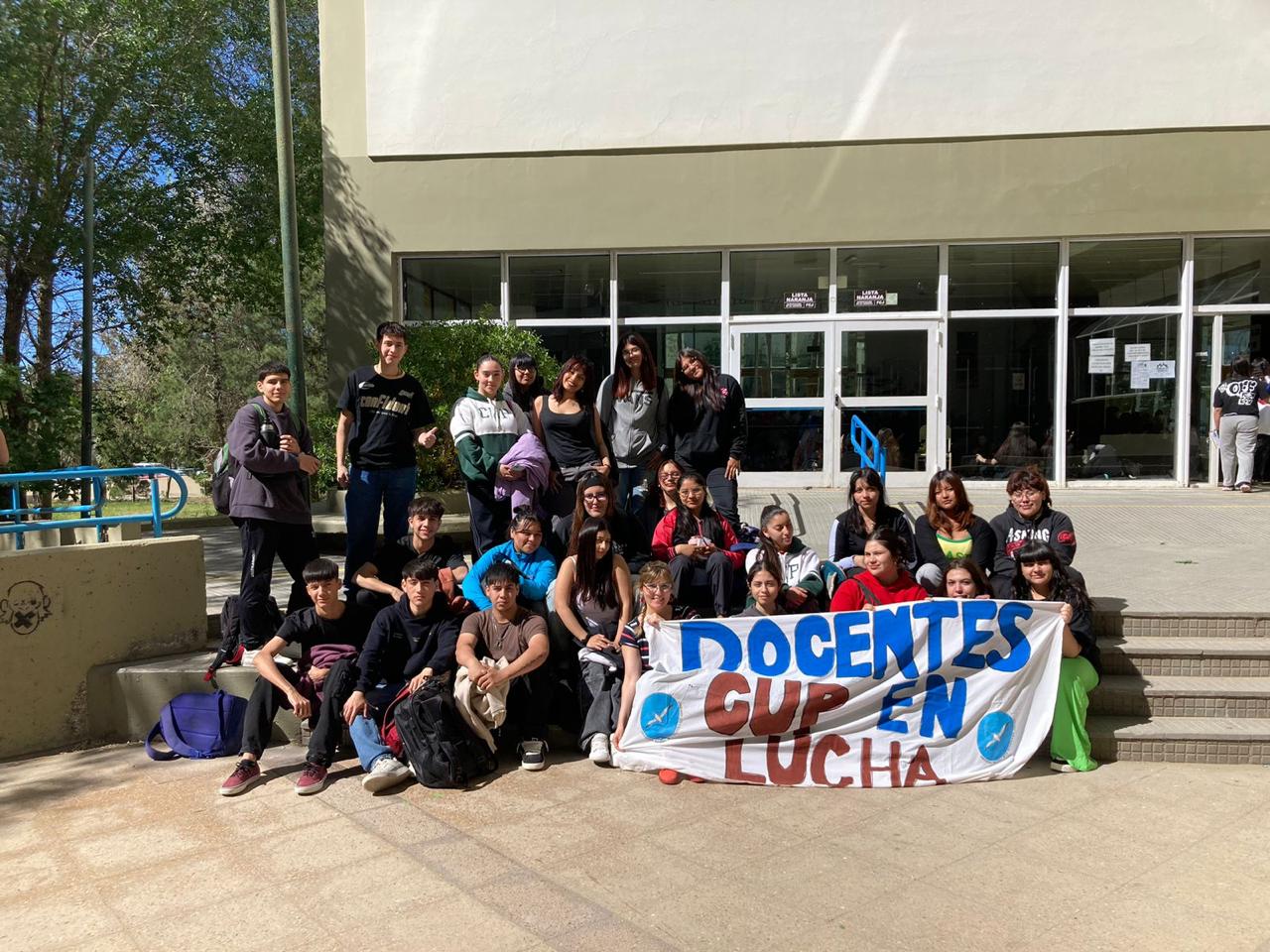 QUIENES SOMOS
Estudiantes de 6° año de la orientación en Ciencias Sociales y Humanidades.
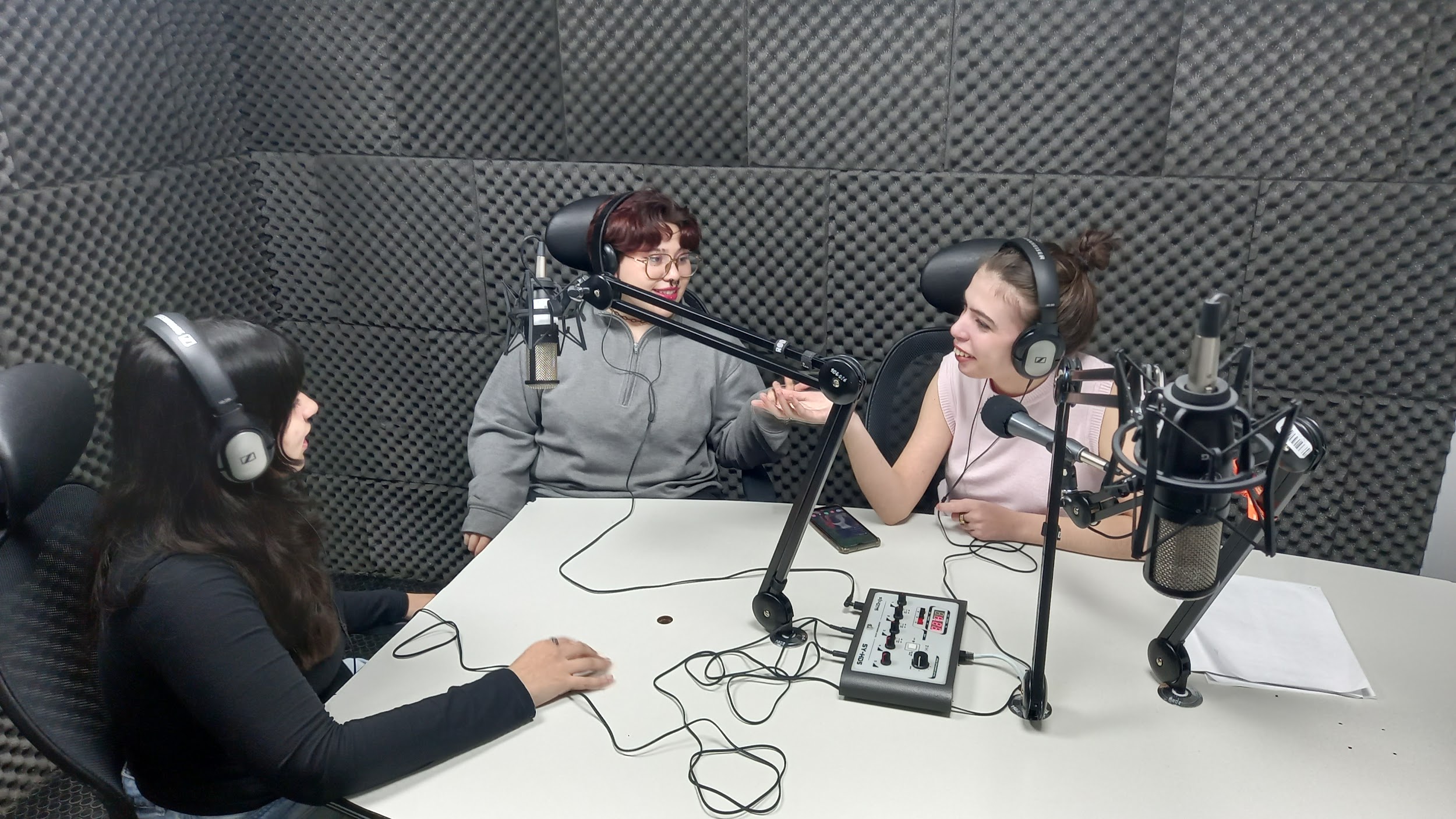 Derecho a la salud
Estigmatizaciones sobre los jóvenes
Vulneración - brechas digitales - autonomía progresiva
La importancia de escuchar y brindarles un espacio seguro a los jóvenes
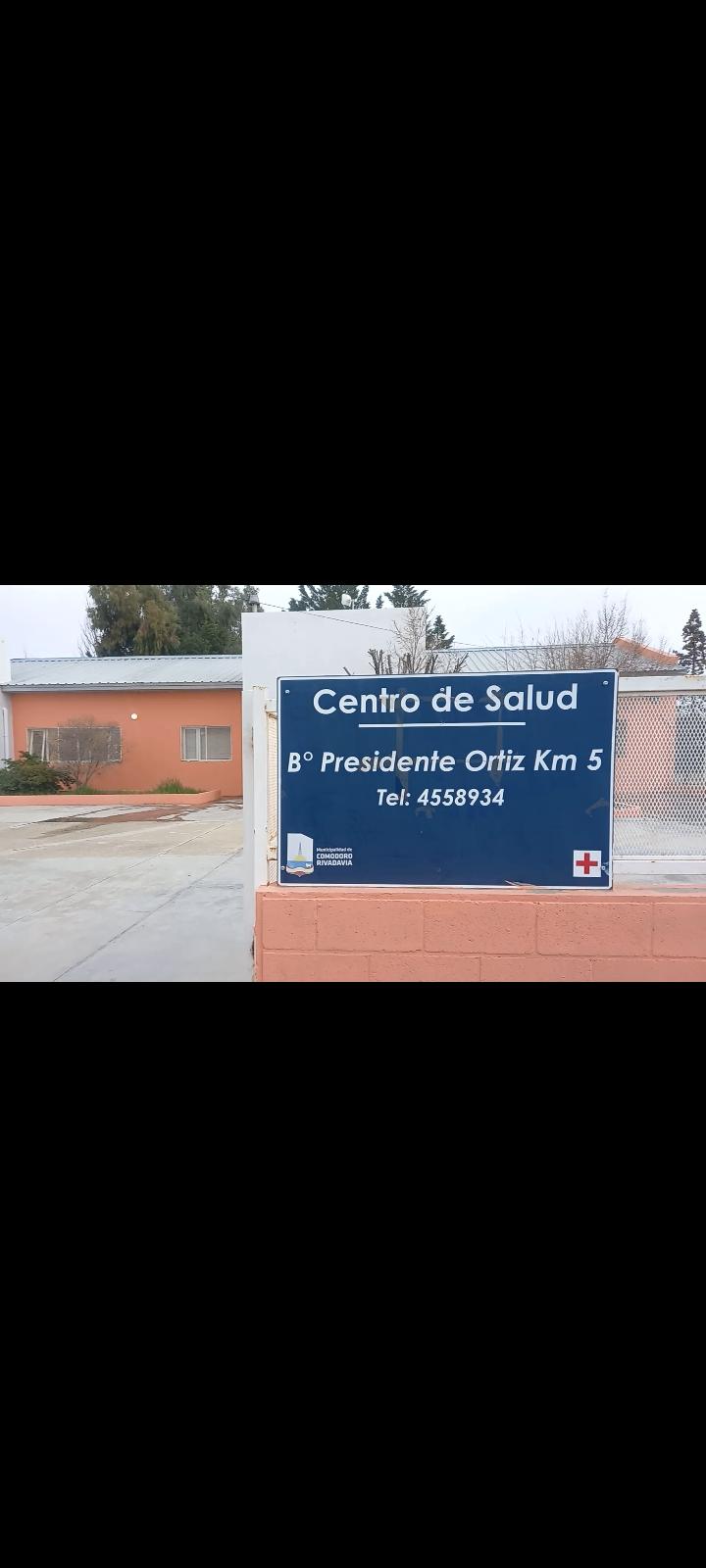 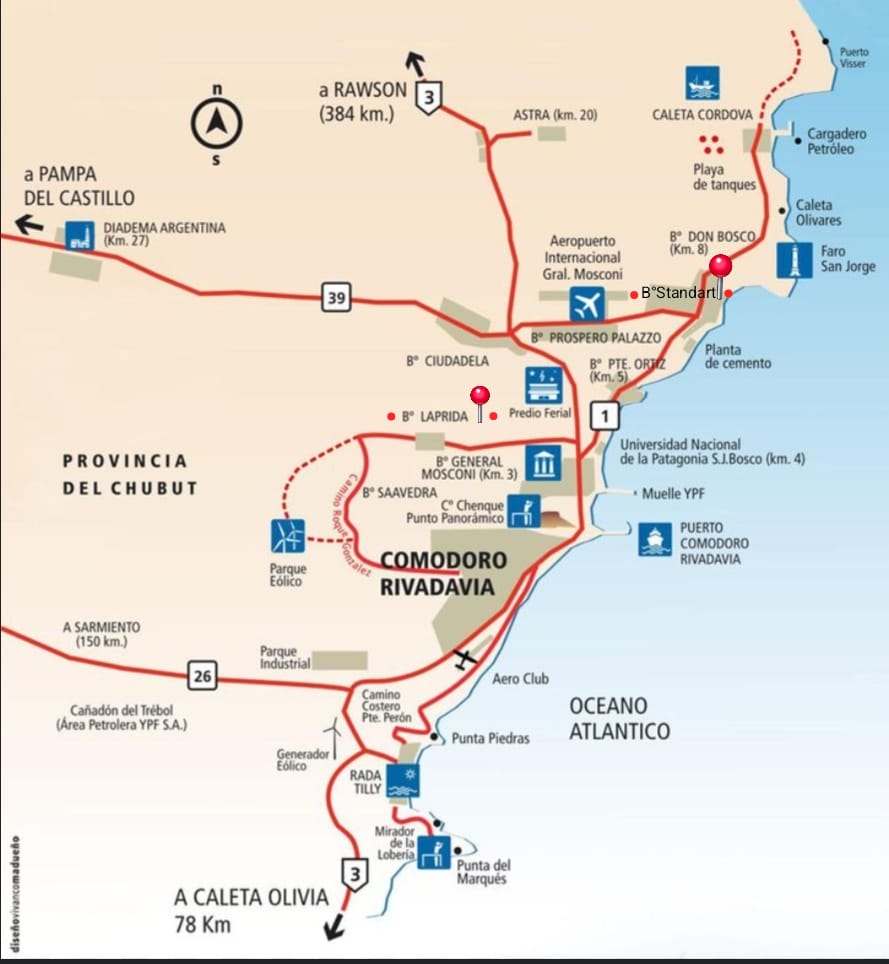 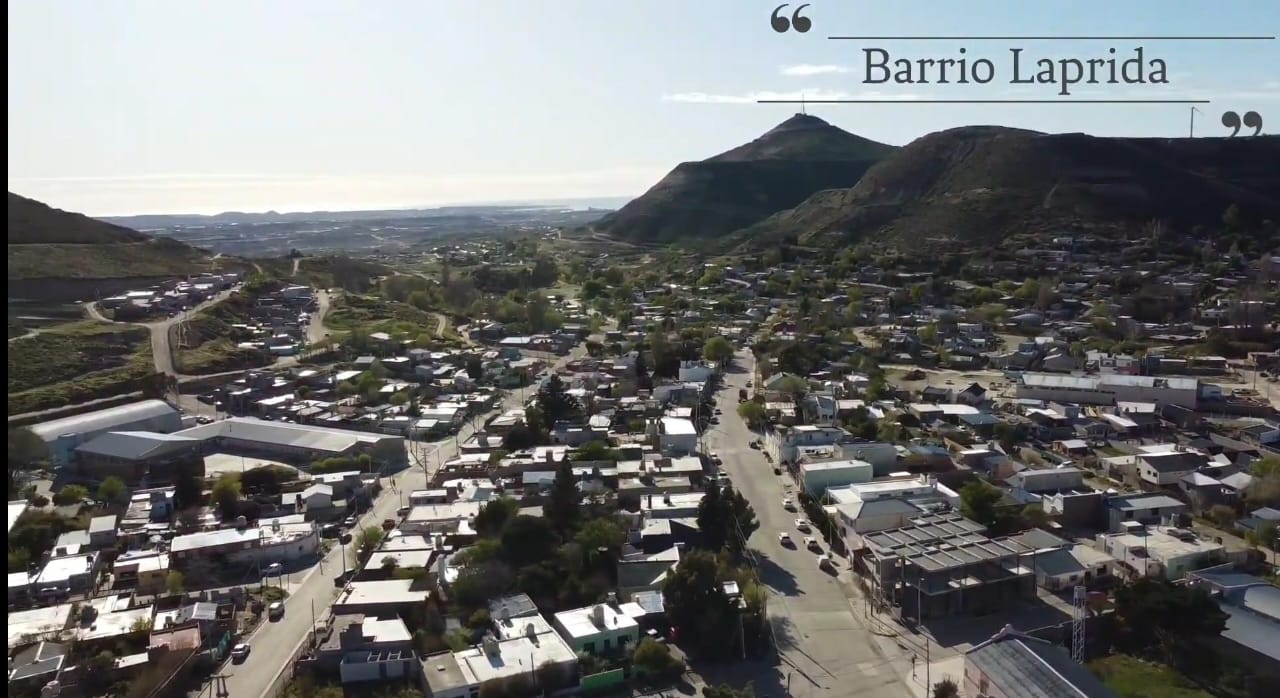 Derecho a la vivienda
Vivienda Digna, servicios básicos, acceso a la tierra
Derecho a la Educación
Problemas edilicios: Escuela Biología Marina / Escuela de Arte
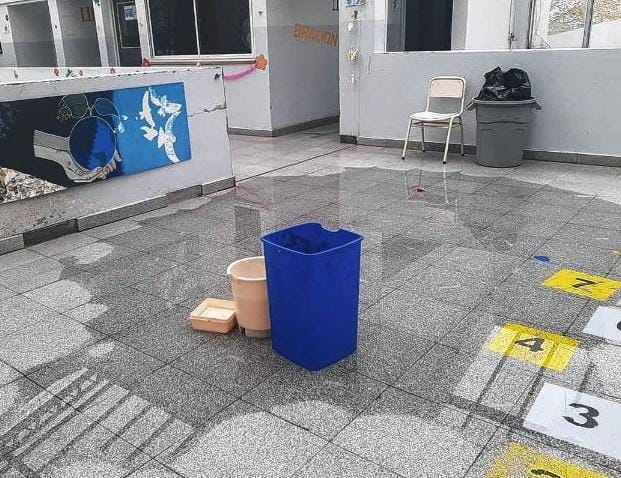 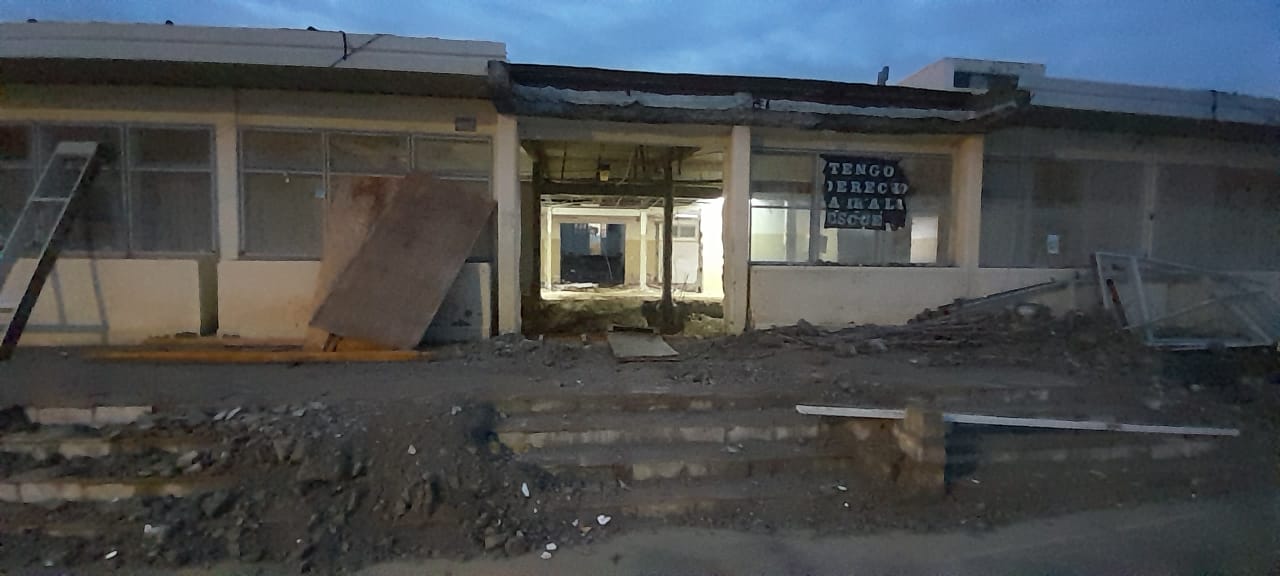 Identidades diversas / juventudes trans
Recorrido Histórico
Dirección LGBTIQ+
Discursos de odio en la actualidad
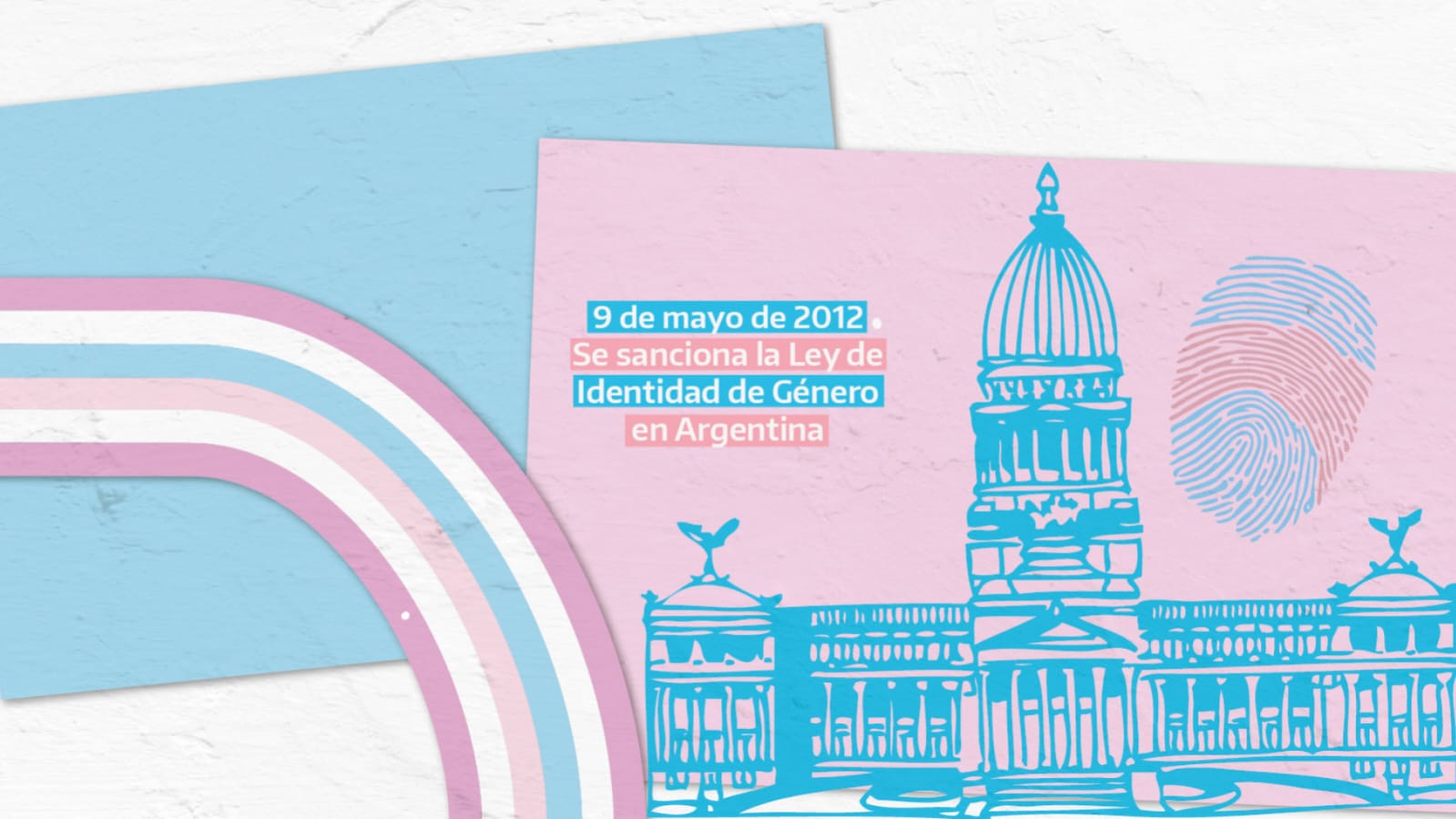 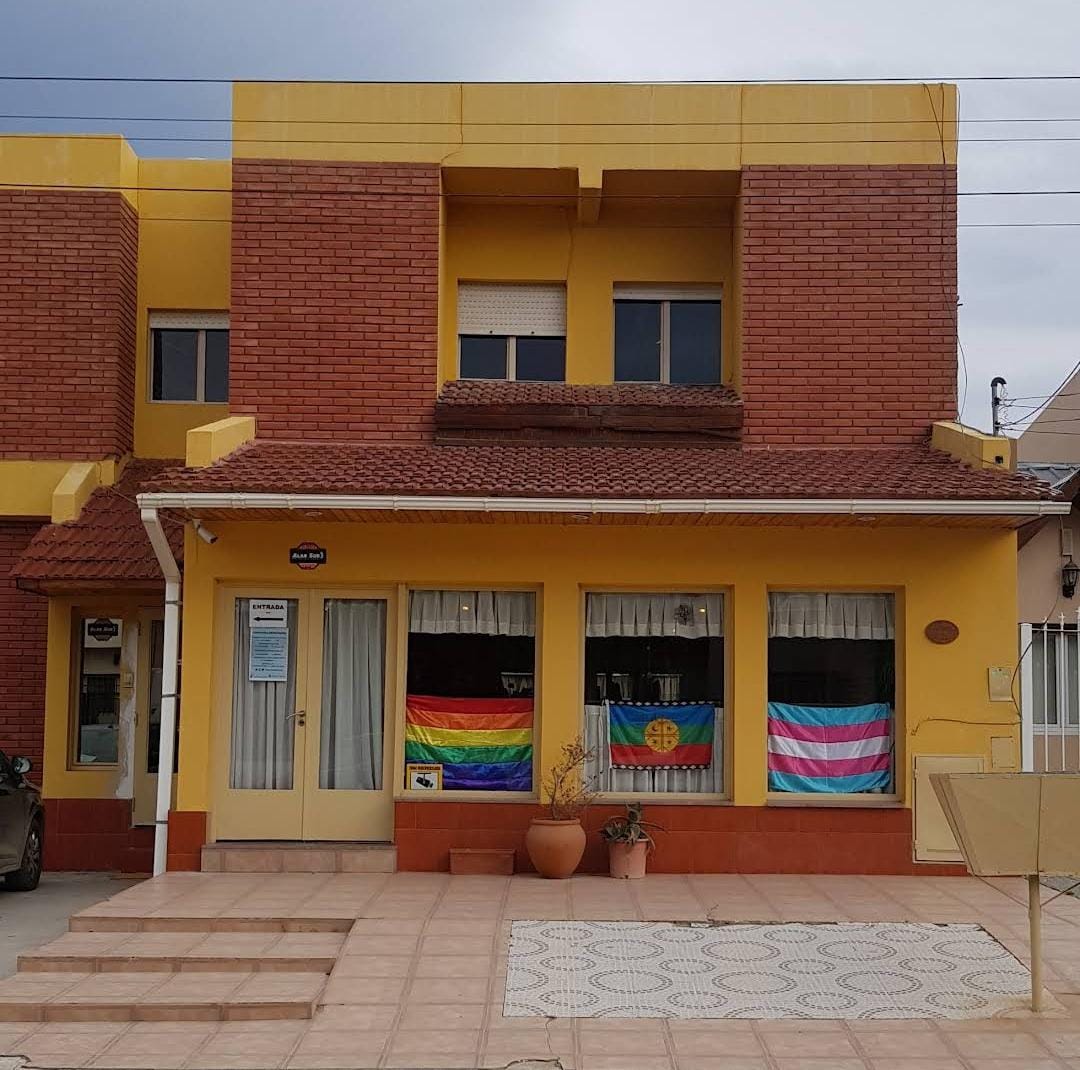 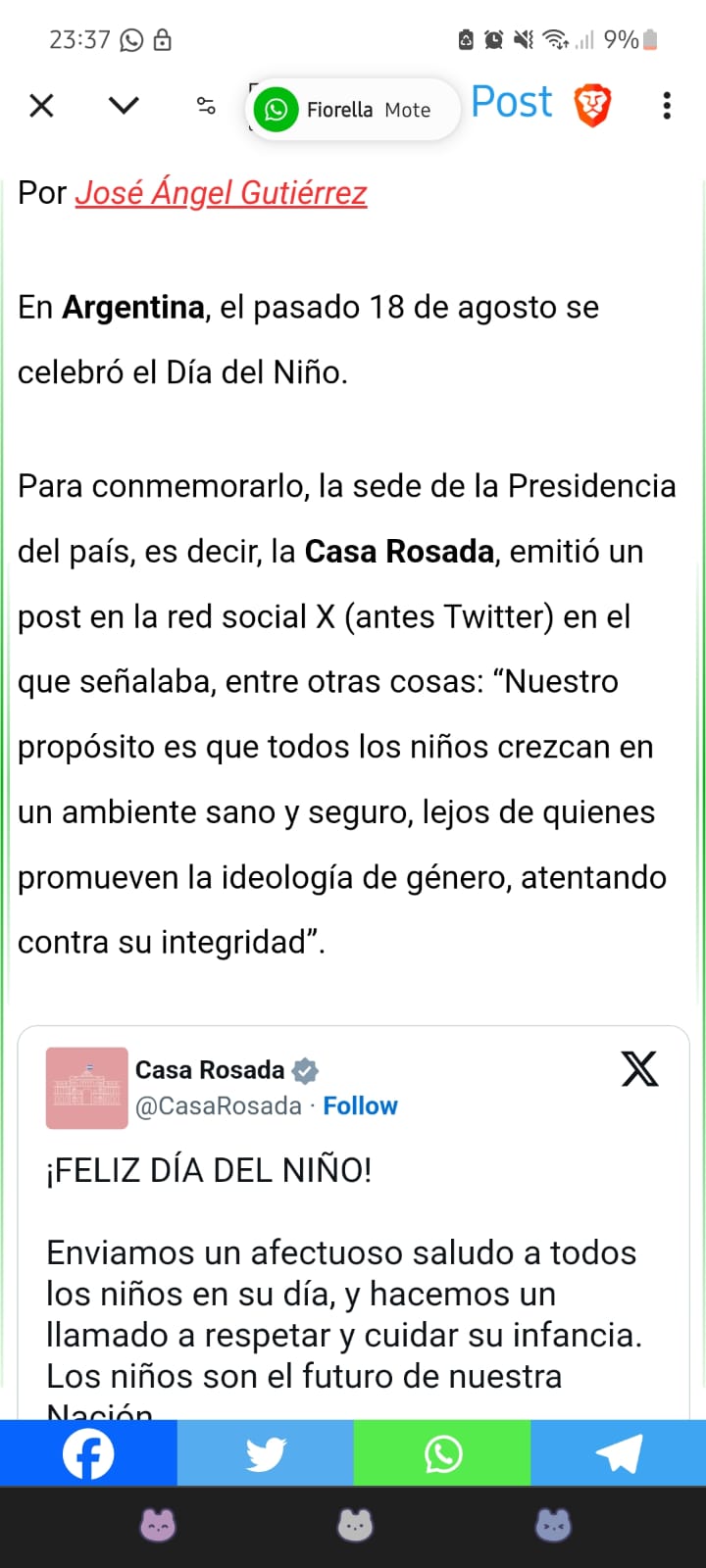 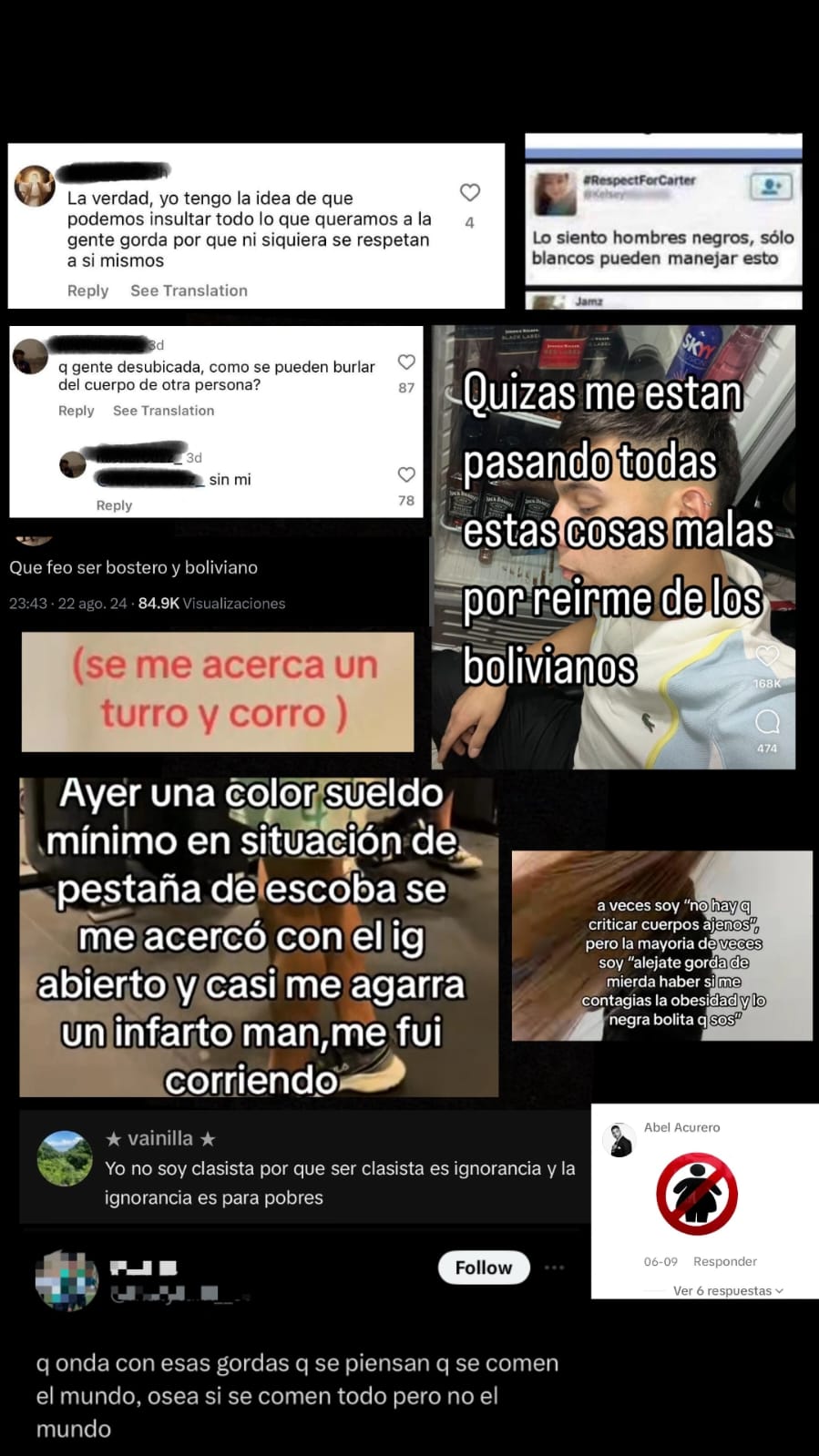 Las redes y los discursos de odio
naturalización de estos discursos de odio
mal uso de las redes sociales
¿porque a través de las redes nos sentimos tan libres de expresarnos?
conclusiones
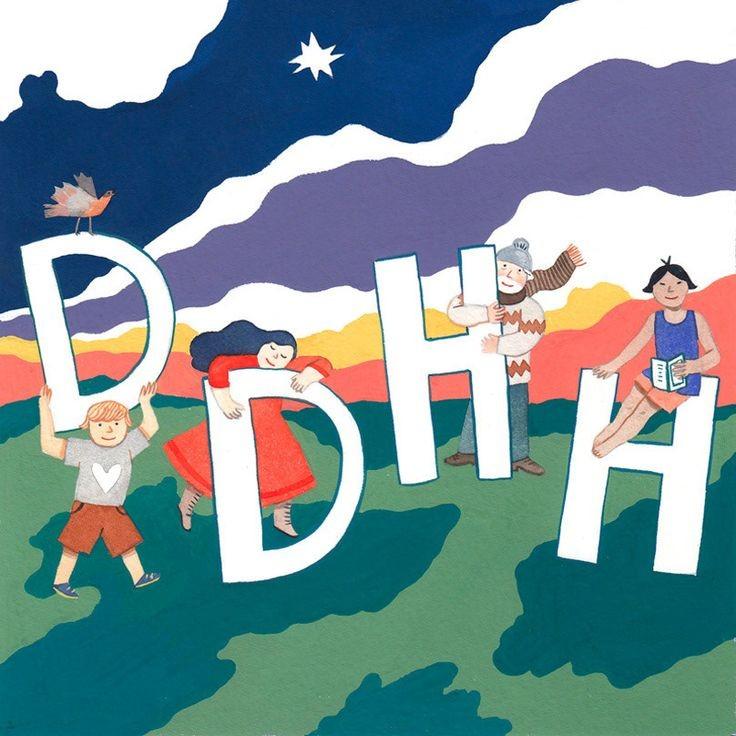 • Jóvenes de Comodoro Rivadavia 
• Vulneración de nuestros derechos
• Actualmente, recortes complican nuestro acceso a oportunidades
• Fortalezcamos los espacios colectivos, promovamos una verdadera inclusión
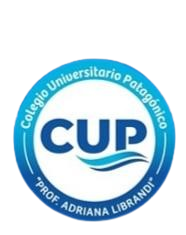 COLEGIO UNIVERSITARIO PATAGÓNICO
@CUPCOMODORO
@Jovenesymemoria.cup